Федеральное государственное бюджетное образовательное учреждение высшего образования «Красноярский государственный медицинский университет» имени профессора В.Ф. Войно-Ясенецкого Министерства здравоохранения РоссийскойФередацииФармацевтический колледж
Тема: «Особенности фармацевтического рынка»

Тюльпанова М.В.                  2020
План лекции
1. Правовые основы охраны здоровья населения.
 2. Структура фармацевтического рынка.
 3. Государственное регулирование фармацевтического рынка.
Правовые основы охраны здоровья населения.
Фармацевтический рынок по темпам среднегодового роста является одним из наиболее динамично развивающихся рынков в современной экономике. Динамичное развитие фармацевтического рынка определяется его жизненным приоритетом, так как человечество с самого начала своего существования нуждается в постоянном потреблении лекарственных средств и изделий медицинского назначения, чтобы поддерживать свое здоровье на необходимом для полноценной жизни уровне.
Термины и определения
Здоровье - состояние физического психического и социального благополучия человека, при котором отсутствуют заболевания, а также расстройства функций органов и систем организма (№ 323-ФЗ от 21.11.2011г).
 В результате длительного исторического развития были выработаны международные нормы современного общества в области охраны здоровья: 
-Всеобщая декларация прав человека (Хартия прав человека принятая генеральной Ассамблеей ООН в 1948г.)
-Конституция РФ (принята 12.12.1993г.) закрепляет право гражданин на охрану здоровья и медицинскую помощь, которая в муниципальных и государственных организациях здравоохранения оказывается гражданам бесплатно за счет средств бюджета, страховых взносов.
-Федеральный закон «Об основах охраны здоровья граждан в Российской Федерации» № 323-ФЗ от 21.11.2011г. определяет права и обязанности гражданина, отдельных групп населения в сфере охраны здоровья, гарантии реализации этих прав, полномочия и ответственность государственной власти и местного самоуправления в сфере охраны здоровья граждан, права и обязанности медицинских и фармацевтических работников.
ФЗ «Об основах охраны здоровья граждан в Российской Федерации»
Ст.69 Федерального закона «Об основах охраны здоровья граждан в Российской Федерации» определяется, что право на осуществление фармацевтической деятельности в Российской Федерации имеют: 
1. лица, получившие фармацевтическое образование в Российской Федерации в соответствии с федеральными государственными образовательными стандартами и имеющие свидетельство об аккредитации специалиста; 
2. лица, обладающие правом на осуществление медицинской деятельности и получившие дополнительное профессиональное образование в части розничной торговли лекарственными препаратами, при условии их работы в обособленных подразделениях (амбулаториях, фельдшерских и фельдшерско-акушерских пунктах, центрах (отделениях) общей врачебной (семейной) практики) медицинских организаций, имеющих лицензию на осуществление фармацевтической деятельности и расположенных в сельских населенных пунктах, в которых отсутствуют аптечные организации.
Структура фармацевтического рынка.
Фармацевтический рынок - совокупность экономических отношений, возникающих между его субъектами по поводу купли/продажи и назначения/ потребления ЛС и других товаров аптечного ассортимента.
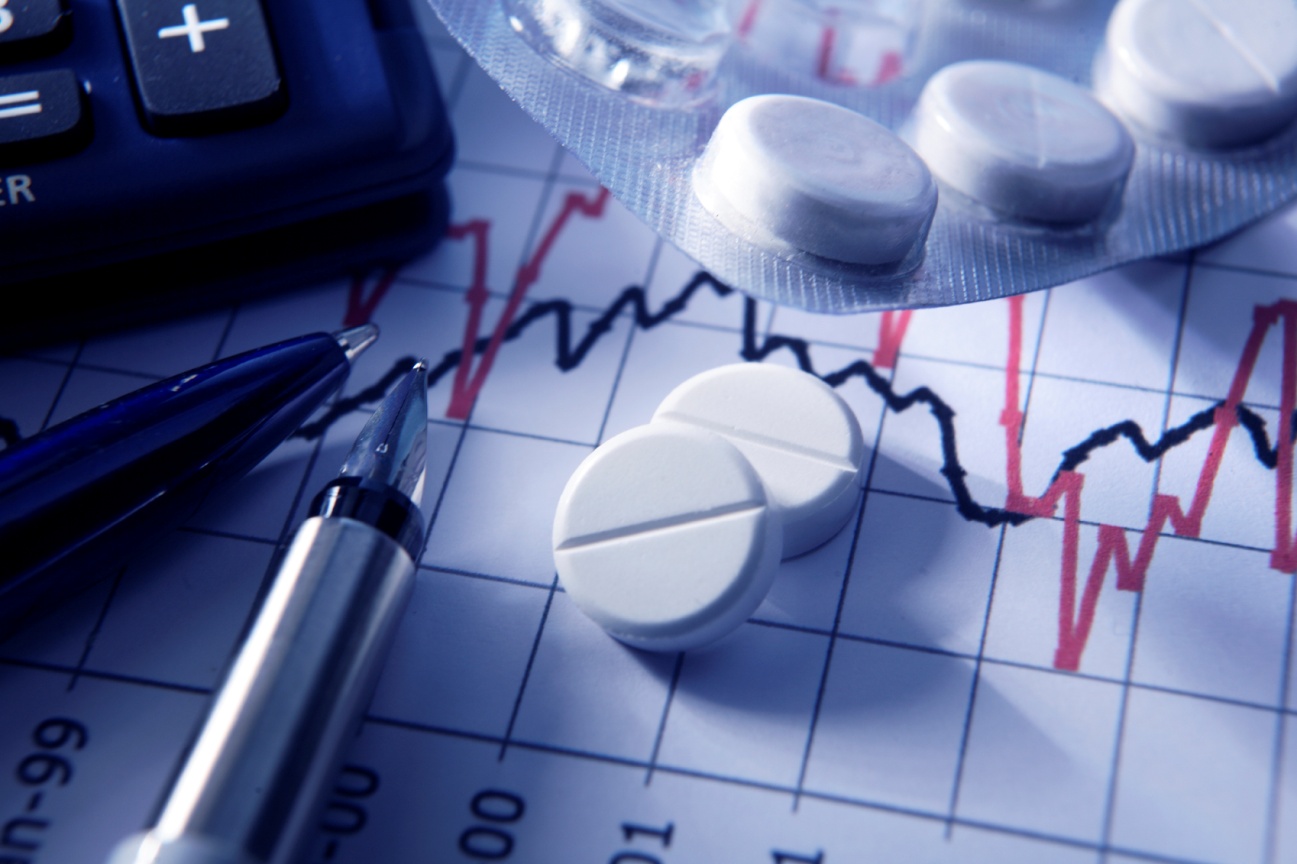 Структура фармацевтического рынка
Субъекты фармацевтического рынка - это участники рынка, активные по отношению к объектам, на которые они воздействуют. 
1) производство и распределение фармацевтической продукции; 
    Функция — разработка, производство лекарственных средств, реализация готовой продукции. 
2) потребители;
3) профессиональные общественные организации; 
4) система подготовки кадров; 
5) органы управления и регулирования; 
6) фармацевтическая информация Специализированные информационно-аналитические издания, консалтинговые компании, аналитические агентства.
Определения субъектов фармацевтического рынка
Производитель ЛС - организация, осуществляющая производство ЛС. 

Организация оптовой торговли ЛС - организация, осуществляющая оптовую торговлю ЛС, их хранение и перевозку. 

Аптечная организация - организация, структурное подразделение медицинской организации, осуществляющее розничную торговлю ЛП, хранение, изготовление и отпуск ЛП медицинского применения.
Потребители на фармацевтическом рынке:
Институциональные
Конечные
Промежуточные
Институциональных и конечных потребителей объединяет в отличие от промежуточных наличие процесса потребления. Они же обладают  покупательной способностью. Но промежуточный потребитель - главный фактор формирования потребностей на рынке ЛС.
Фармацевтическая логистика
Фармацевтическая логистика - наука и практическая деятельность по управлению и оптимизации потоков ЛС и других товаров, а также связанных с ними информационных, финансовых и сервисных потоков, способствующих удовлетворению потребителей в фармацевтической помощи.
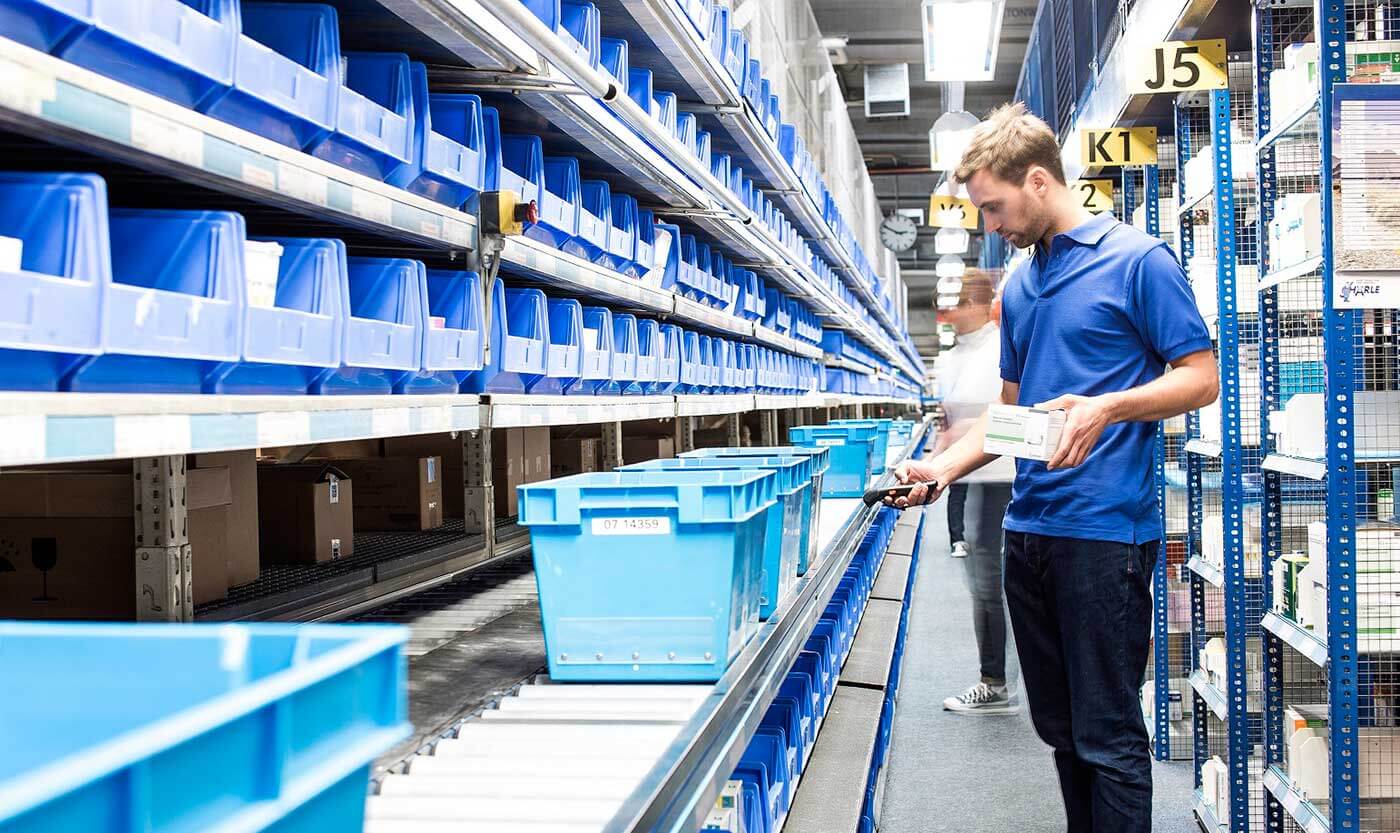 Виды логистики
закупочная логистика
 производственная логистика
 распределительная логистика
 Логистический канал (канал товародвижения или дистрибуции) - это частично упорядоченное множество различных посредников, осуществляющих доведение материального потока от производителя до потребителя.

Например: Производитель - Оптовое звено - Розничное звено - Конечный потребитель
Государственное регулирование фармацевтического рынка
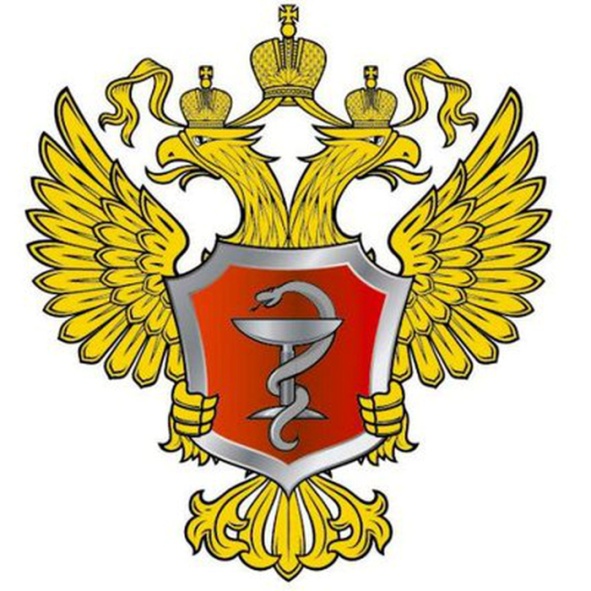 Государственное управление здравоохранением и фармацевтической службой осуществляют:
  Министерство здравоохранения РФ - федеральный орган исполнительной власти в сфере здравоохранения 
Федеральный орган исполнительной власти в сфере здравоохранения Красноярского края
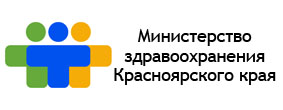 Контрольные вопросы для закрепления:
1. Какие компоненты выделяют в структуре фармацевтического рынка?
 2. Кого называют институциональными потребителями? Какое влияние они оказывают на фармацевтический рынок? 
3. Что называют фармацевтической логистикой?
 4. Приведите пример канала товародвижения? 
 5. Какие сферы фармацевтической деятельности регулируются государством?
Домашнее задание
Законспектировать лекцию в тетради
Ответить на контрольные вопросы